AHE 606 (RESEARCH METHODOLOGY IN VETERINARY AND ANIMAL HUSBANDRY EXTENSION)








Department of Veterinary & Animal Husbandry Extension Education, BVC
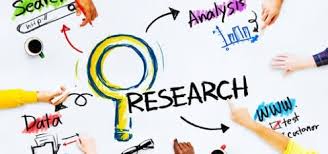 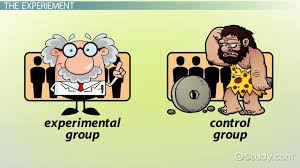 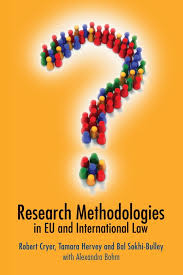 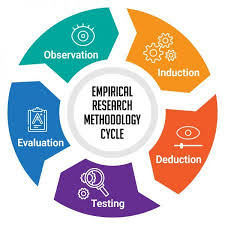 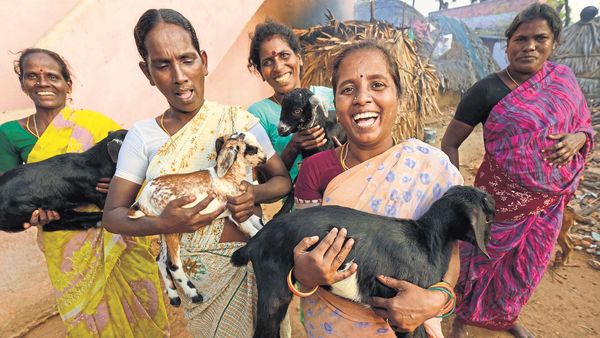 Topics covered
Concept, nature and scope of research in social sciences. Types of research fundamental, applied and action research, experimental and non- experimental research.
Variables, types and their measurement. Selection and formulation of research problem.
Hypothesis– importance, selection criteria (quality of workable hypothesis), formulation and testing of hypothesis.
Learning Objectives
By the end of this presentation , you will be able to :
 Define and explain the term scientific research.
 Explain the term inductive and deductive reasoning.
 Clarify the source of knowledge.
 Identify and explain the features and applications of different categories and sub categories of research method.
 Tell the steps of conducting a scientific research.
What is Research?
It is a way of knowing.

There are several ways of knowing which is also called epistemology- the science of knowing. These are :
   The common sense method
    Learning from others
    Logical method
    Scientific method
 Scientific  method  helps us to make better decisions.
                               It is a way of knowing that is open to the public and that can be repeated by others. Scientific method follows a systematic procedure that make it possible for others to arrive at the same conclusions.
Specific Steps of  Scientific Method
The Scientific Method of Knowing follows Specific Steps:

 Statement of the problem
 Defining the construct
 Formulation of hypothesis
 Data collection
 Data analysis
 Interpretation of the result


Thus ,scientific method is a systematic way of knowing.
Some Definitions  of Research
The systematic , rigorous investigation of a situation or problem in order to generate new knowledge or validate existing  knowledge.

 UNESCO (1962) defined research as the orderly investigation of a subject matter for the purpose of adding to knowledge.

 Research is careful, systematic , reliable and valid method of investigating knowledge and solving problems.

 Research is the systematic and objective analysis and recording of controlled observation that may lead to the development of generalization, principles, or theories, resulting in prediction and possible control of events.
Etymological  meaning of research
It is derived from French word “Recherché”.

“Recherché” = To travel through  or  To survey

Research is composed of two syllables.

Prefix     Re= again, Anew, over again
             Search= examine closely & carefully, to test & try
Characteristics of Research
It is directed towards the solution of a problem.

 It involves careful collection, organization and articulation of what is already known about the problem and what is yet to be known.

It is a structured process which follows a systematic order or rule of execution.

 It is characterized by rigorous logic and objectivity in the careful designed procedures and analysis.

It demands accurate observation and description of phenomenon.
Contd………
It involves gathering new data – primary or first hand source, or using existing data for new purpose.

It involves logical and plausible explanation of the findings of the study.

 It is replicable and emphasizes the development of generalizations, principles or theories that can be used in predicting future occurrence.

 It is expensive in terms of time , money , resources and energy.
Contd…………
Any research leads to:

Clarification of existing knowledge
 Addition to existing knowledge
 Identification of new variable relationships
 Newer explanation of known relationship
 Totally new insight
 Application of existing knowledge
Types of Research
System -1
 Basic Research
   Applied Research
   Action Research

   System -2
  Quantitative Research
 Qualitative Research

   System -3
 Experimental Research
 Non- Experimental Research
Contd………
Application of Research Study
 Basic Research
 Applied Research
 Action Research

Objectives  undertaken in the Research
 Descriptive Research
 Co- relational Research
 Exploratory Research
 Explanatory Research

Inquiry Mode Employed
 Structured Approach
  Non- Structured Approach
Research is a journey not a destination…..
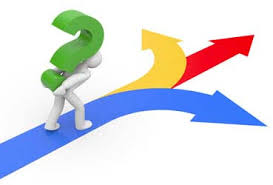 Thanks